5. Presenting a scientific work
5.5. Original contribution (paper)
- the main outcome of scientific activities  - next to patents, they can not be combined together at one time
- the matter of intellectual property - repeated publication of one fact prohibited		                 	      - correct reference to the original contributions
- what to consider before the submission of the original article?
- choose a suitable journal - overall scope and impact factor			    		    	    - editorial board composition
- assess the scope (length) of the work proposed for the submission to the Journal			    - is it going to be competitive?
- publication expenses - page charges, mainly because of color images, but also when publishing in the purely online „open access free“ journals
- compare results with „minimal requirements“  - minimal requirements are defined some disciplines of experimental biology in the form of MIBBI i.e. Minimum Information for Biological and Biomedical Investigations
B130P16E: Practical basics of scientific work		  Department of Experimental Plant Biology, FS CU 	https://lhr.ueb.cas.cz/petrasek/B130P16E.htm
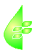 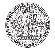 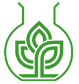 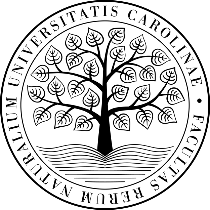 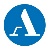 5. Presenting a scientific work
5.5. Original contribution (paper)
- Required format and appearance - it is always specific for the journal, instruction for authors should be studied carefully as well as recent articles from the journal
- Practical assessment, Research and Evaluation online (PARE) - PARE
- EASE - European Association of Science Editors - very good „universal“ guidelines for scientific writing
- very good tutorial on scientific writing and publishing of original articles  -   San Francisco Edit
B130P16E: Practical basics of scientific work		  Department of Experimental Plant Biology, FS CU 	https://lhr.ueb.cas.cz/petrasek/B130P16E.htm
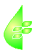 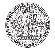 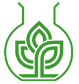 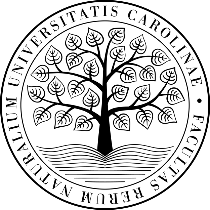 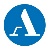 5. Presenting a scientific work
5.5. Original contribution (paper)
The structure of  standard manuscript of the original contribution:
- Title - always attract attention by original and informative titles, title page contains names and addresses of all authors, key words, running title, etc.
- Abstract (summary) - condensed form of the article
- Introduction - summarization of recent knowledge in the field, only relevant information should be here, always ends with the paragraph highlighting our results and conclusions
- Results - arranged in the individual parts
- Discussion -  it could form one coherent part with results
- Material and Methods -  one should be able to repeat all experiments based on the information 				  provided in this part
- References -  in the specific style of he journal
- Figures, Tables - separate numbering
- Captions - figure legends, should be self-explanatory
B130P16E: Practical basics of scientific work		  Department of Experimental Plant Biology, FS CU 	https://lhr.ueb.cas.cz/petrasek/B130P16E.htm
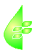 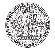 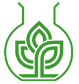 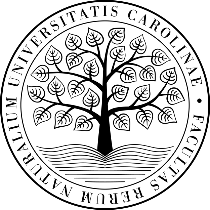 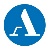 5. Presenting a scientific work
5.5. Original contribution (paper)
Manuscript submission procedure:
- revision of language - it should be done by native speaker, who is familiar with the particular scientific field, there are also professional editors. Artificial intelligence-based software could help here as well.
- electronic submission - uploading of individual files to the server of the journal
- cover letter - the letter to the editor-in-chief or associate editors, where the reasoning why this 	            particular paper should be published is clearly stated
- review process - it is the editor’s decision to send the manuscript to 1-3 experts in the field to 		   peer-review the manuscript		 - the principle of solidarity, authors may suggest potential reviewers		 - reviewers are anonymous, their comments should be satisfied fully by authors		 - manuscript is accepted when the general consensus is achieved
- proofreading - the article should conform all standards of the journal
B130P16E: Practical basics of scientific work		  Department of Experimental Plant Biology, FS CU 	https://lhr.ueb.cas.cz/petrasek/B130P16E.htm
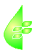 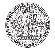 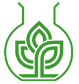 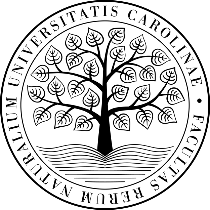 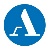